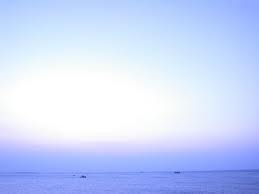 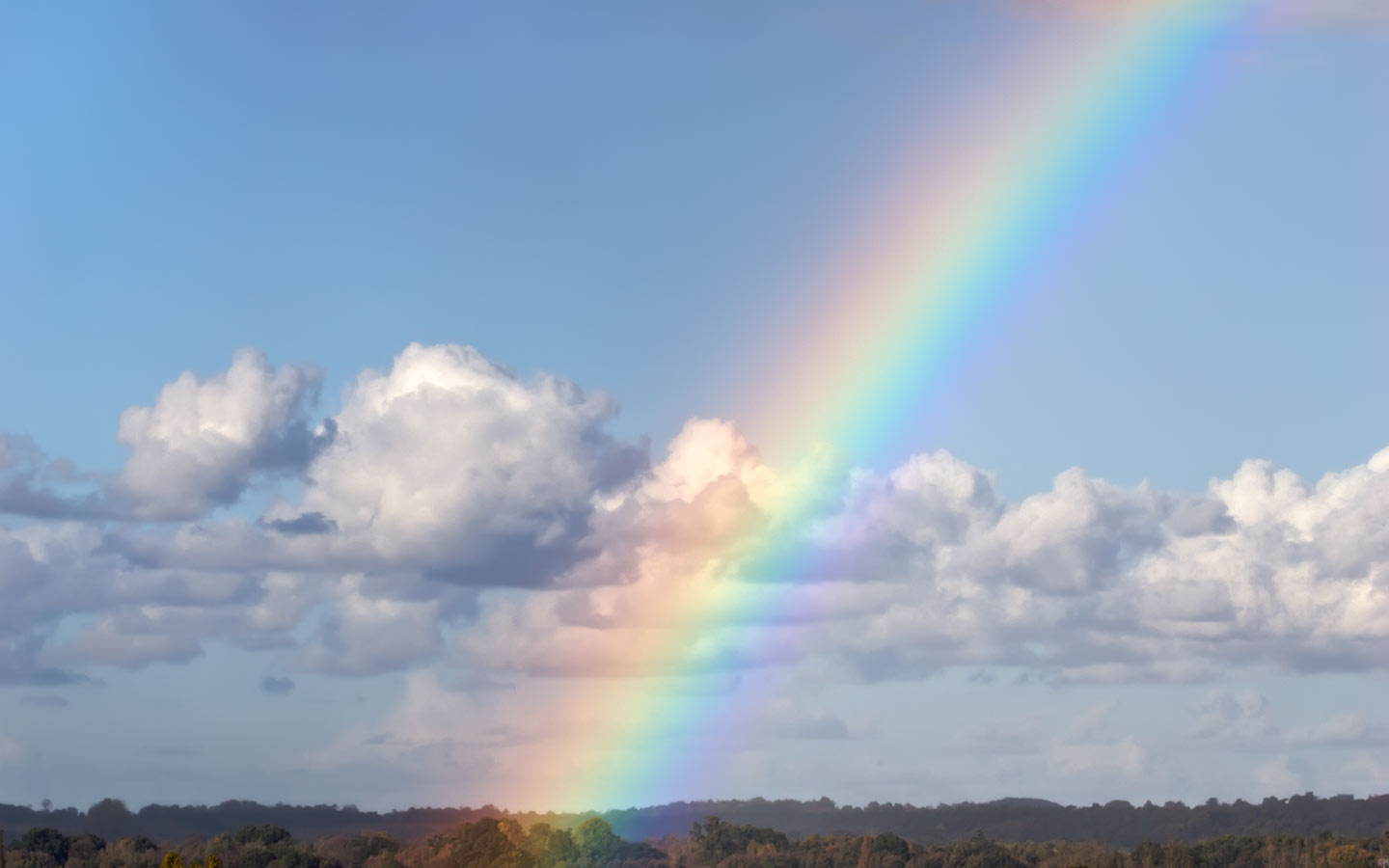 하나님이 꿈꾸는 교회
Church of God’s Dreams
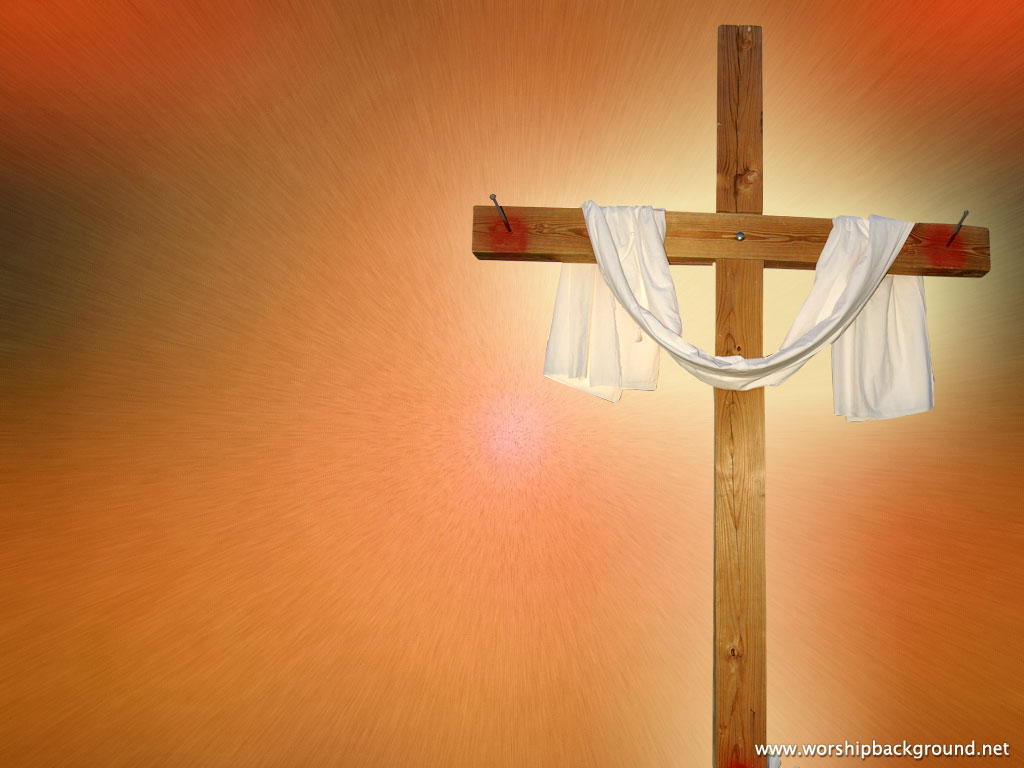 Worship
In Spirit
and Truth
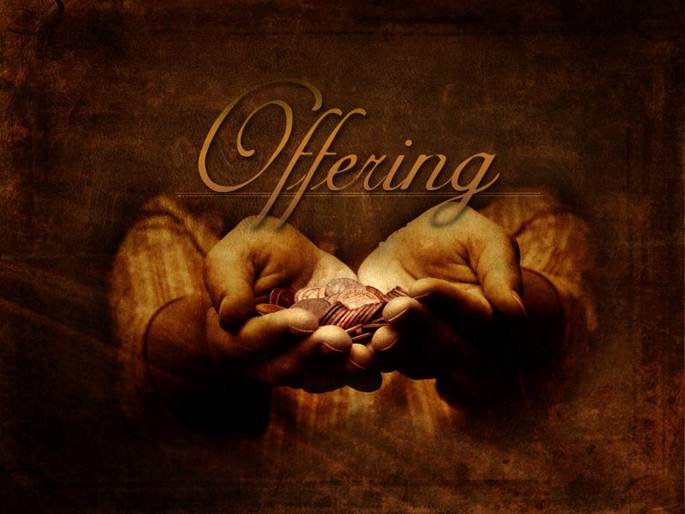 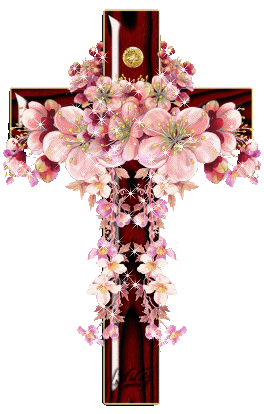 Offertory prayer
김순배 강도사
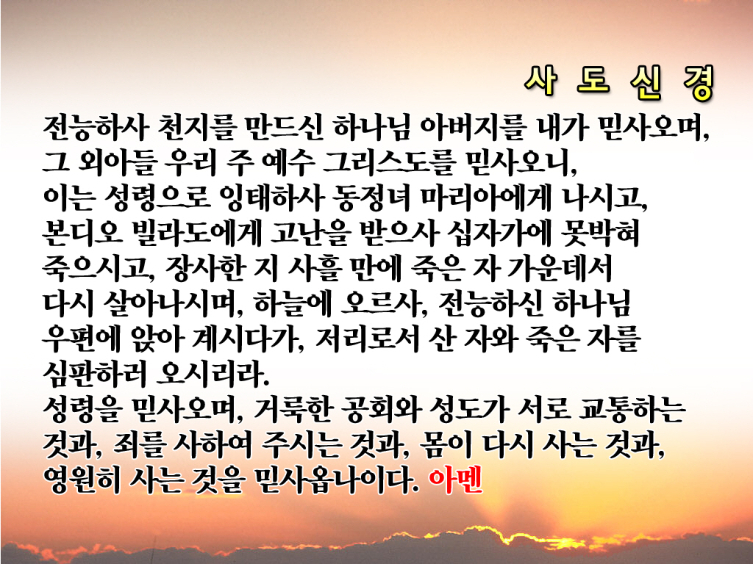 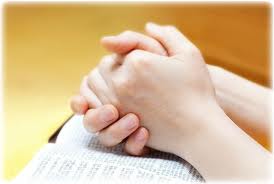 Prayer
다같이
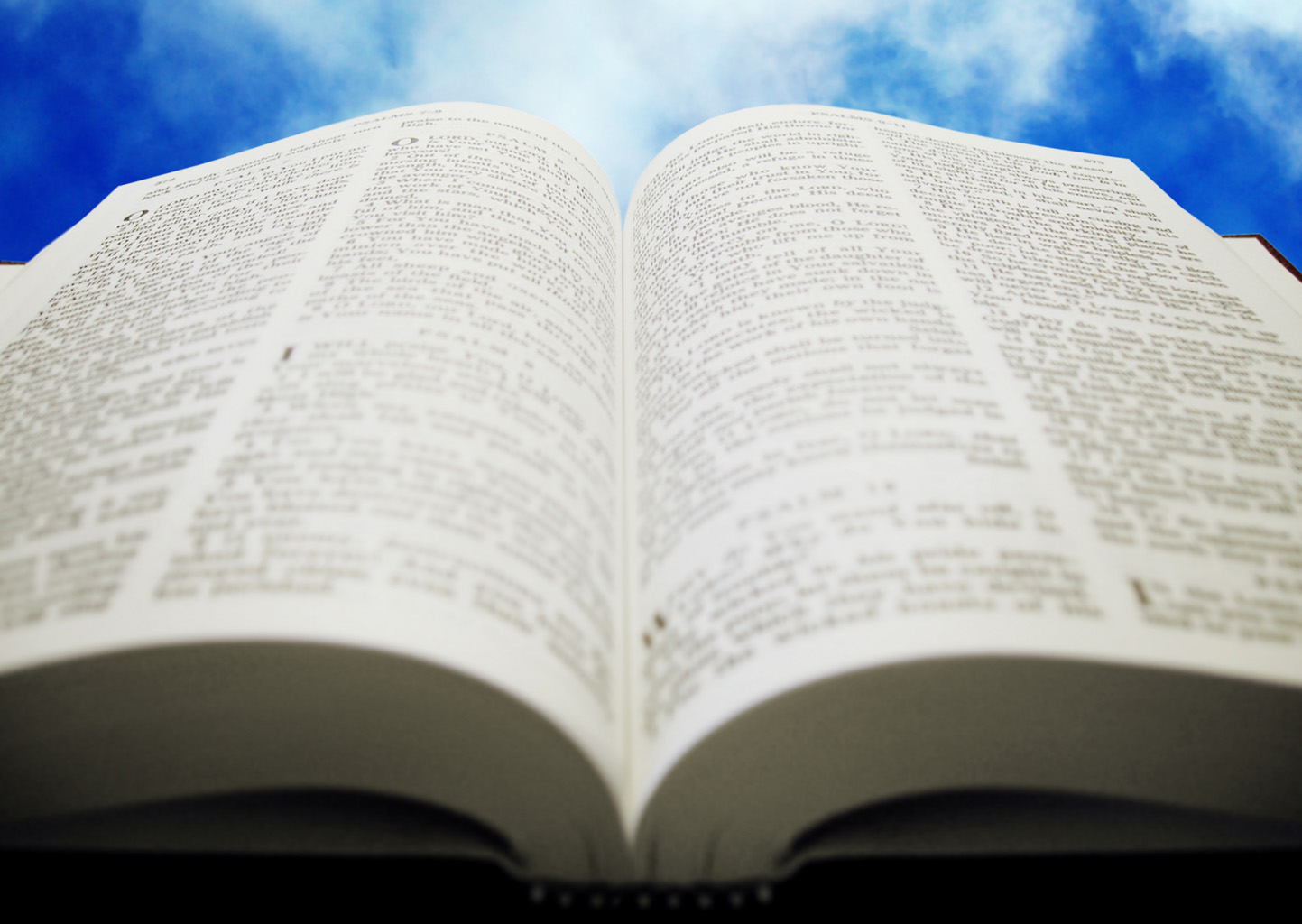 로마서 
1:8-17
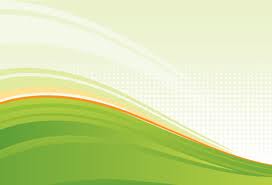 (롬 1:8)	먼저 내가 예수 그리스도로 말미암아 너희 모든 사람에 관하여 내 하나님께 감사함은 너희 믿음이 온 세상에 전파됨이로다(롬 1:9)	내가 그의 아들의 복음 안에서 내 심령으로 섬기는 하나님이 나의 증인이 되시거니와 항상 내 기도에 쉬지 않고 너희를 말하며(롬 1:10)	어떻게 하든지 이제 하나님의 뜻 안에서 너희에게로 나아갈 좋은 길 얻기를 구하노라
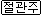 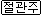 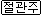 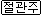 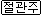 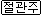 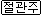 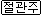 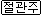 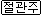 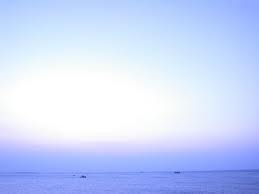 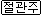 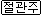 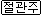 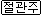 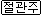 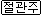 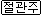 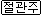 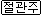 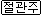 (롬 1:11)	내가 너희 보기를 간절히 원하는 것은 어떤 신령한 은사를 너희에게 나누어 주어 너희를 견고하게 하려 함이니(롬 1:12)	이는 곧 내가 너희 가운데서 너희와 나의 믿음으로 말미암아 피차 안위함을 얻으려 함이라
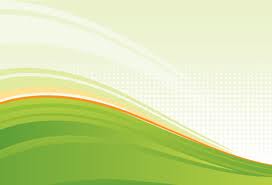 (롬 1:13)	형제들아 내가 여러 번 너희에게 가고자 한 것을 너희가 모르기를 원하지 아니하노니 이는 너희 중에서도 다른 이방인 중에서와 같이 열매를 맺게 하려 함이로되 지금까지 길이 막혔도다(롬 1:14)	헬라인이나 야만인이나 지혜 있는 자나 어리석은 자에게 다 내가 빚진 자라(롬 1:15)	그러므로 나는 할 수 있는 대로 로마에 있는 너희에게도 복음 전하기를 원하노라
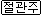 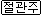 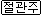 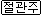 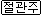 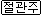 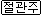 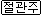 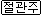 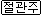 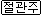 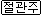 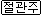 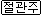 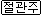 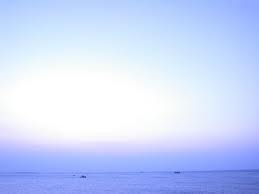 (롬 1:16)	내가 복음을 부끄러워하지 아니하노니 이 복음은 모든 믿는 자에게 구원을 주시는 하나님의 능력이 됨이라 먼저는 유대인에게요 그리고 헬라인에게로다(롬 1:17)	복음에는 하나님의 의가 나타나서 믿음으로 믿음에 이르게 하나니 기록된 바 오직 의인은 믿음으로 말미암아 살리라 함과 같으니라
찬양대
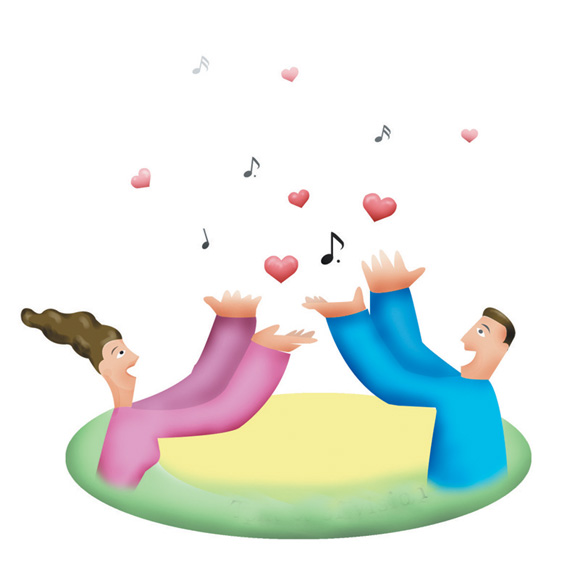 G                                             C                             G
D7                        G                        A7                            D
Christ for whole wide world! 
Our task has just begun,
For millions wait in every land 
The message of God’s Son.
G                                                        G7               C
G                         G                C      G        D7               G
Shall they be left in sin, 
To die without His World
Without the Saviour Jesus Christ, 
Because they never heard?
G                     G                     D                                G
G                        G7         C              G         D7
We will give, we will pray, 
We will witness every day.
That the millions of the whole wide world 
May know our Saviour’s love.
G                                             C                              G
D7                        G                        A7                            D
Christ for whole wide world! 
His message must be sent
To millions dying in their sin 
To call them to repent.
G                                                        G7                C
G                         G                C     G         D7               G
Christ Jesus died to save, 
But they can never know
Until we bring our gifts of love 
And bid His heralds go!
G                     G                      D                                G
G                        G7         C             G         D7
We will give, we will pray, 
We will witness every day.
That the millions of the whole wide world 
May know our Saviour’s love.
G                                             C                             G
D7                        G                       A7                            D
Christ for whole wide world! 
His heralds will proclaim
Salvation for men everywhere 
In Jesus’ blessed name.
G                                                        G7                C
G                         G                C     G         D7               G
And we who cannot go 
To bear His tidings far
Will pray for those who take the Word 
And witness where we are.
G                     G                      D                                G
G                        G7         C             G         D7
We will give, we will pray, 
We will witness every day.
That the millions of the whole wide world 
May know our Saviour’s love.
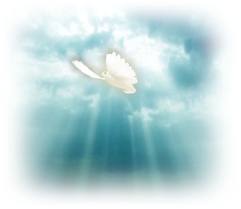 사도 바울이 로마로 가길 소원하는 이유 (로마서 1장 8-15)
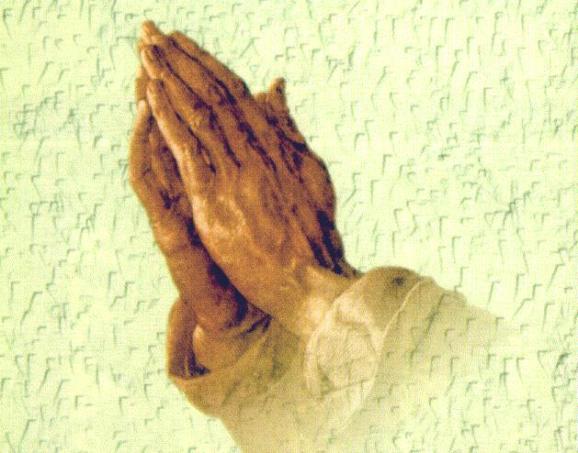 폐회 기도
김순배 강도사
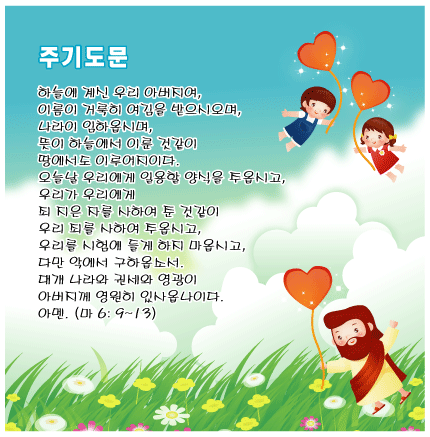 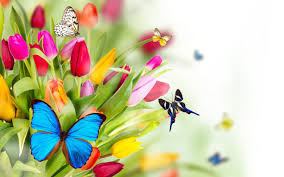 교회 소식
하나님이 꿈꾸시는 교회에 나오셔서예배드리는 모든 성도님들을 환영합니다.
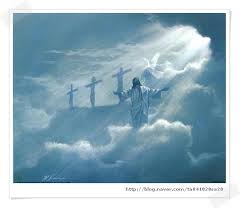 I will be with you always even until the end of the world